TURNAJ V NOHEJBALE 2020
Zastupitelé obce Bítouchov připravili turnaj v nohejbale.
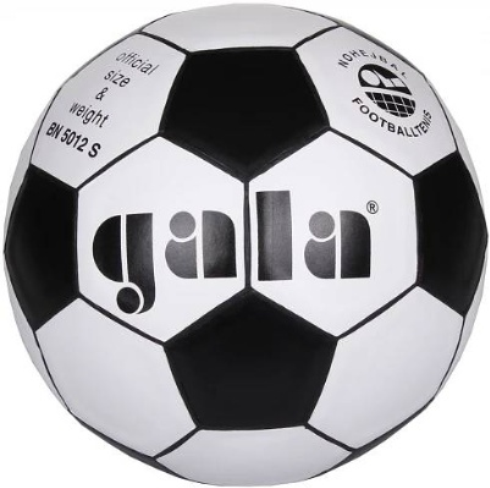 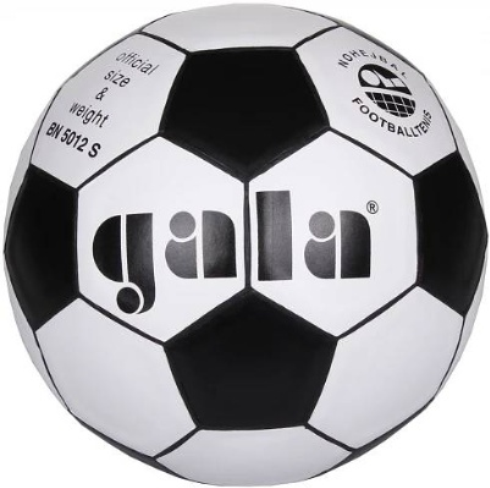 -   termín akce:  30. května 2020
turnaj začíná v 10:00 na multifunkčním hřišti v Bítouchově
každý kdo se chce turnaje zúčastnit, si připraví tříčlenná družstva
    a přihlásí se na obecním úřadu nebo u zastupitelů obce
-   hrát bude každý s každým
občerstvení je zajištěno
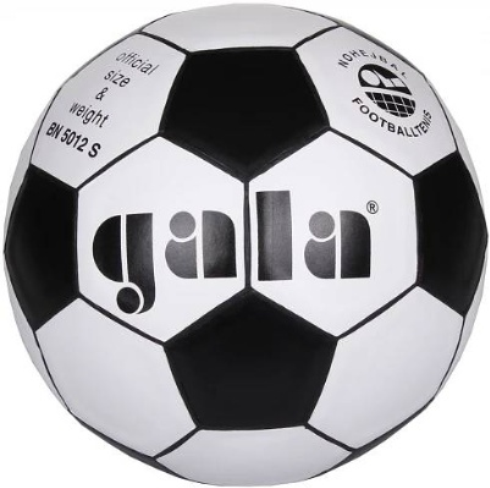 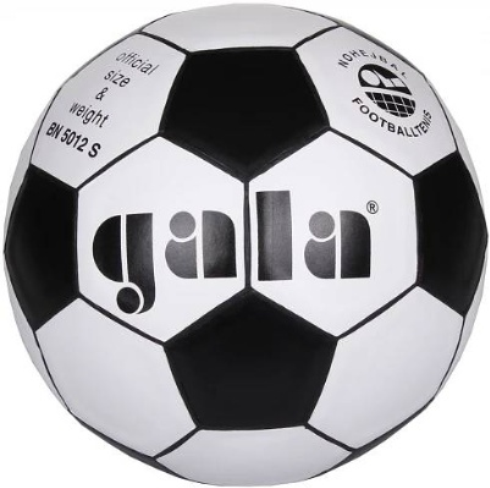 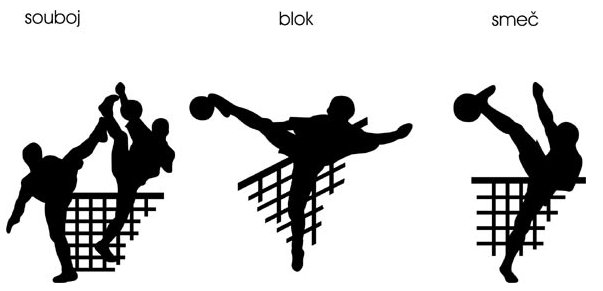 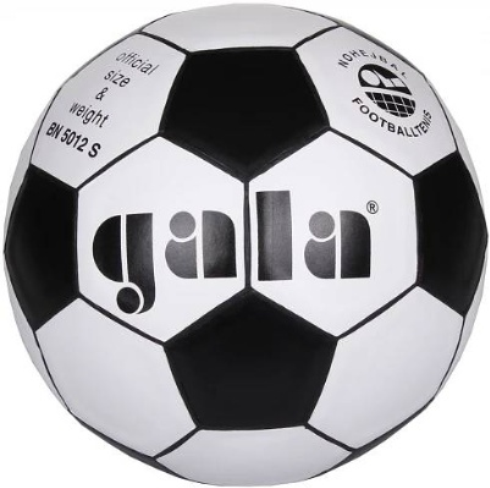 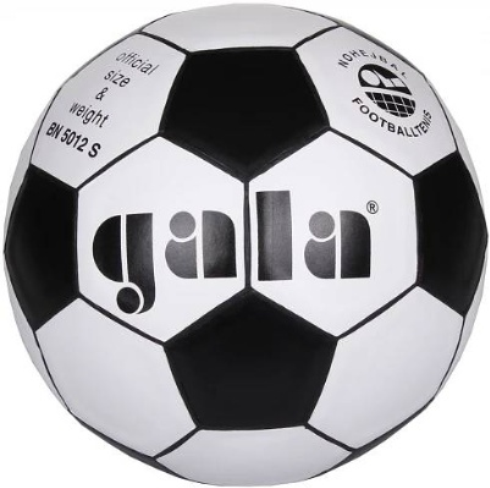 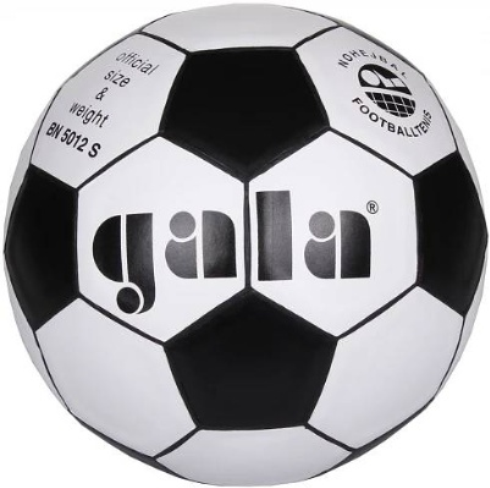 Zastupitelé obce přejí všem účastníkům akce příjemně strávený sportovní den.